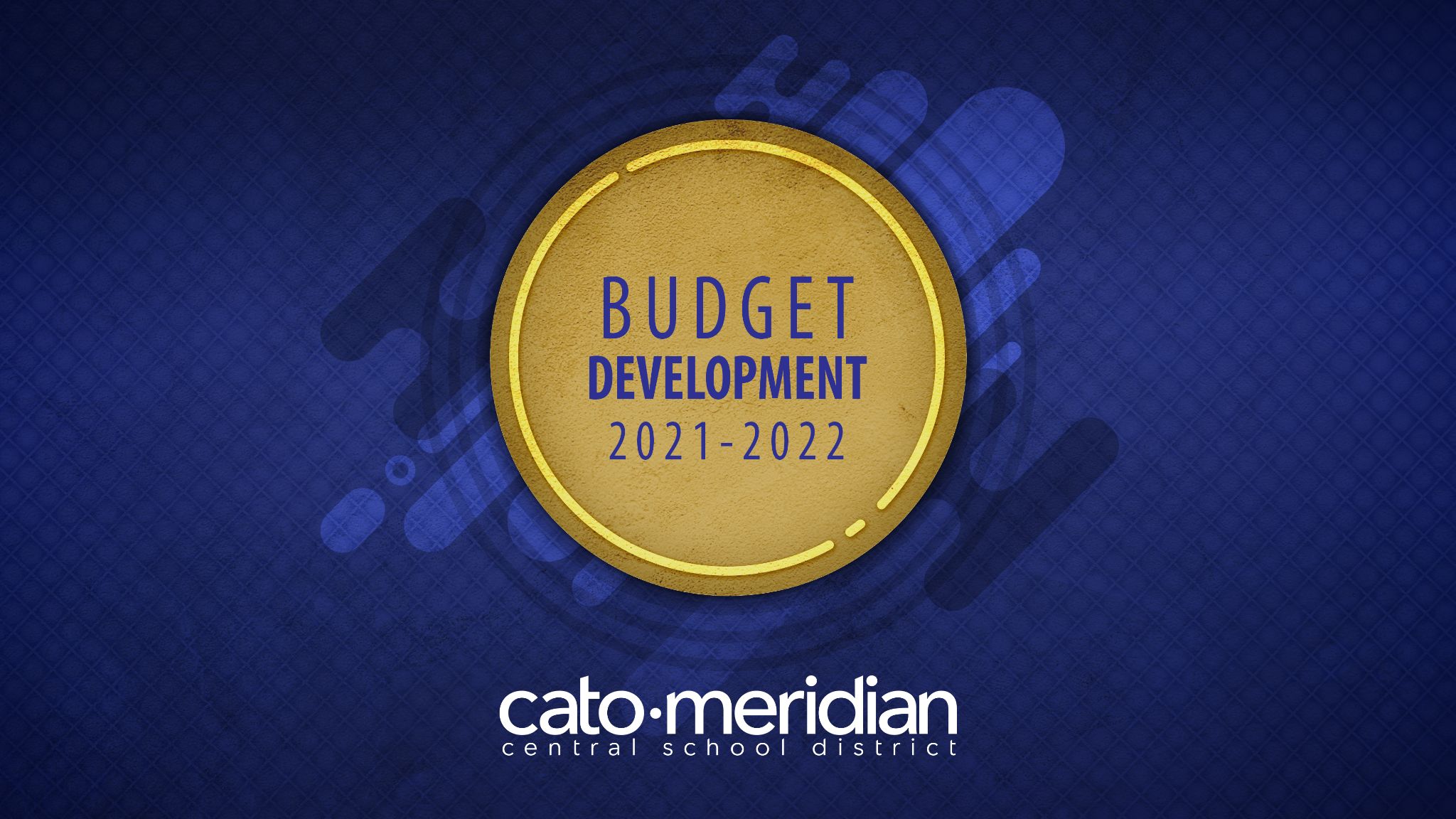 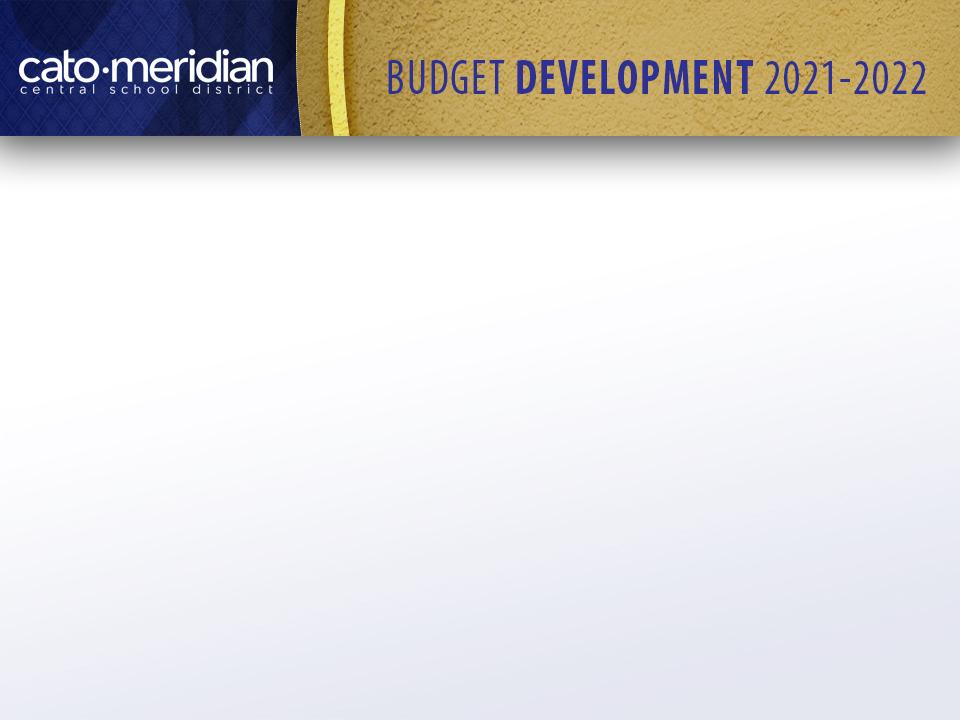 Timeline of CM Budget News
January 2021:  Governor Cuomo proposed a 28.5 billion spending plan for education (CM was getting a 0% increase in state aid)
“Cuomo’s proposal still cuts the state’s contribution to schools by more than $600 million”  Source:  Chalkbeat: January 19th, 2021
April 2021:  Additional $29.5 billion in aid to NYS schools
Cato-Meridian CSD is expecting an increase of $788,079. in NYS State Aid
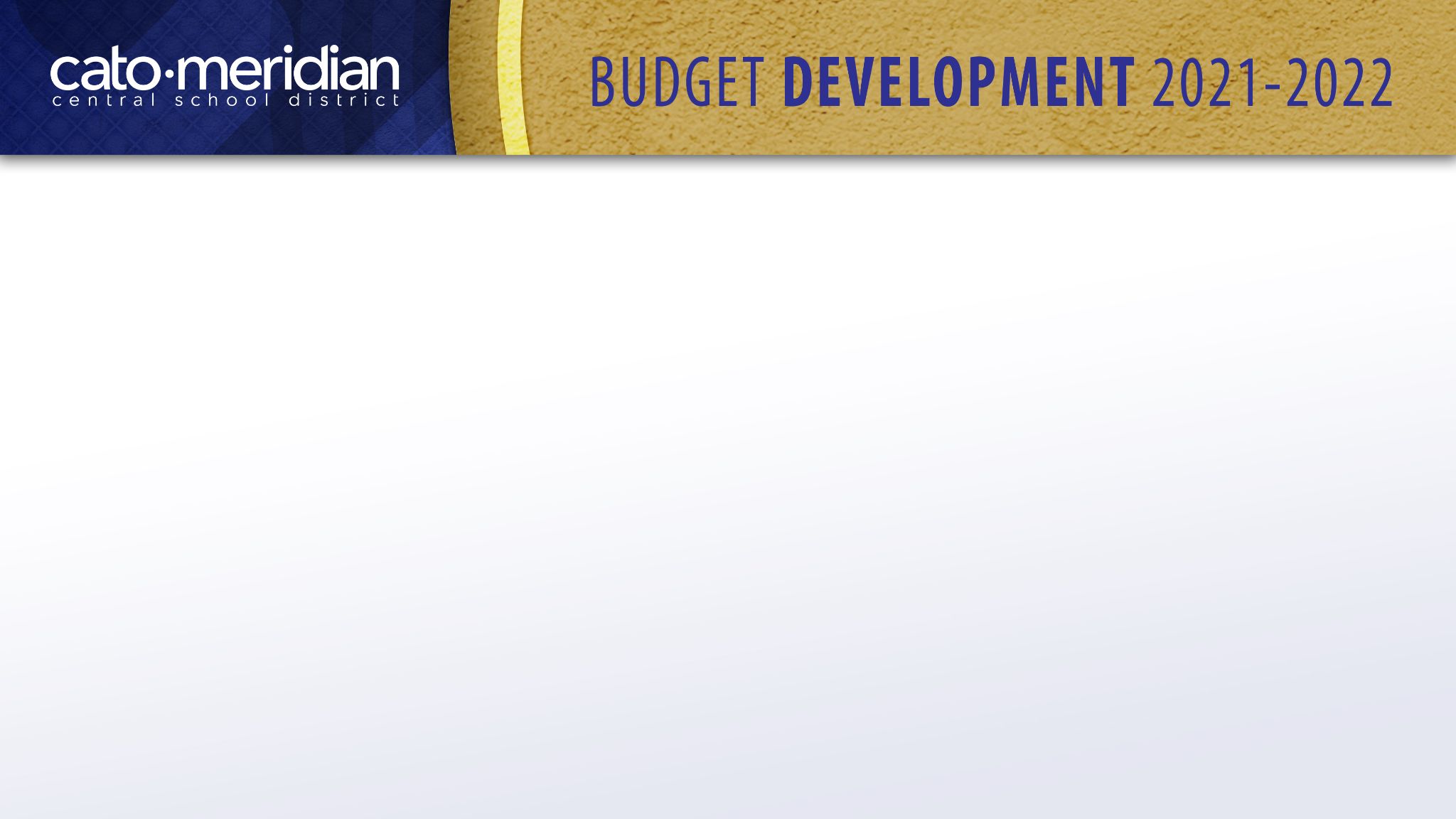 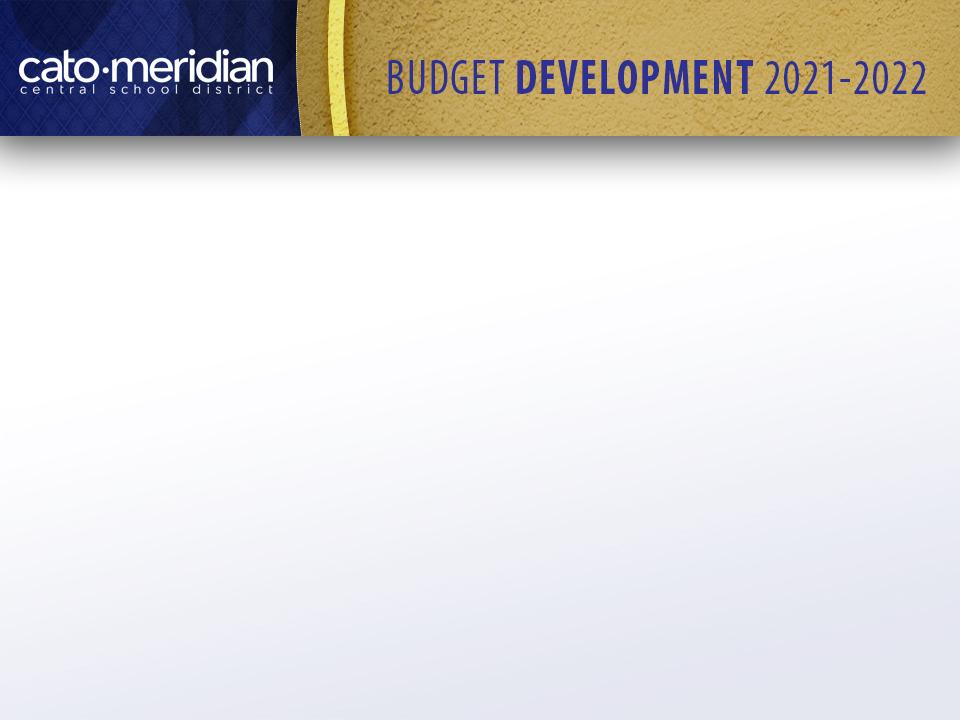 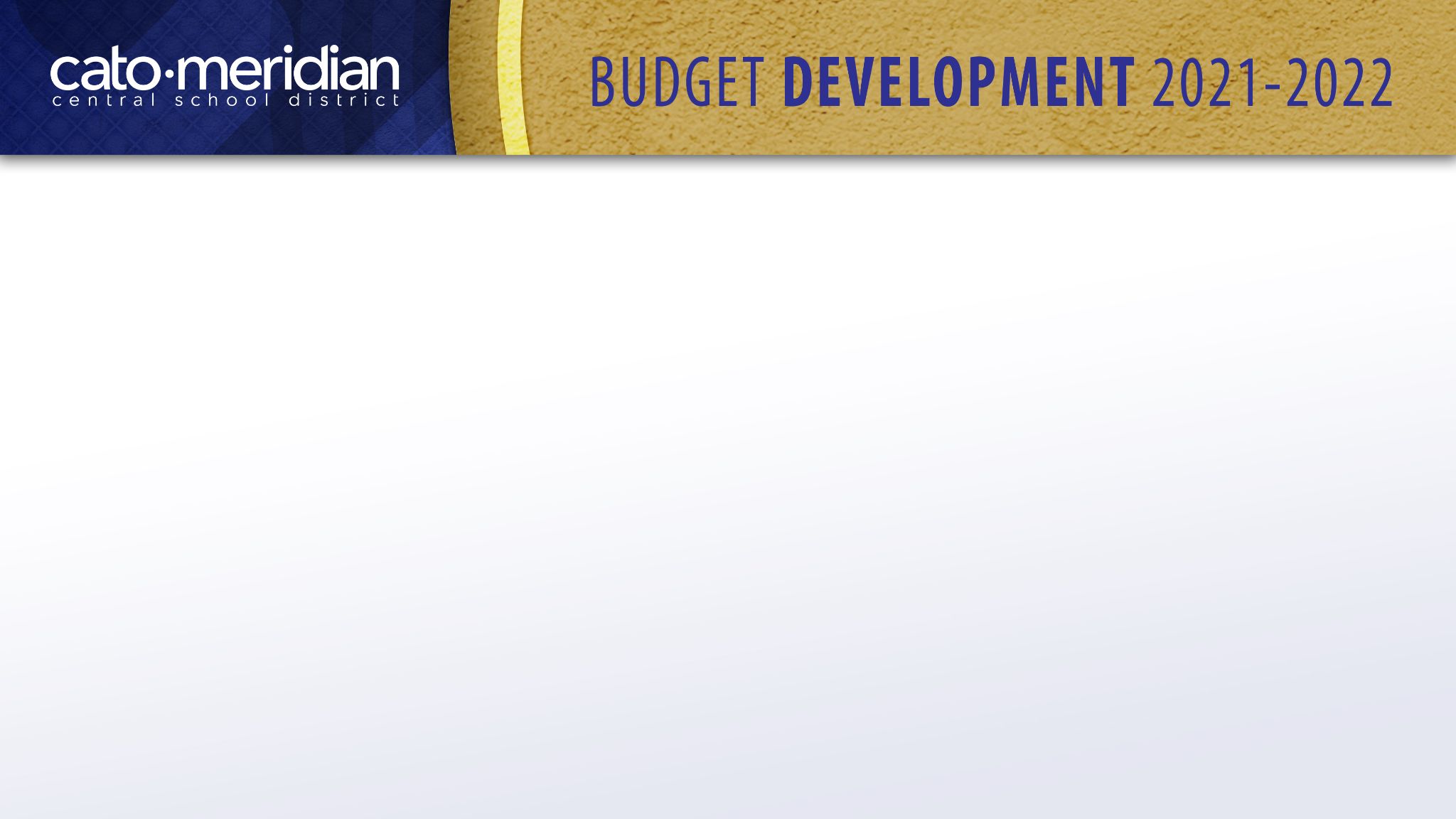 Budget Priorities:
Planning for the Future
Strategic Plan Focus-Multi Year Goals

Success for All (ELA Focus)
Wellness (Social-Emotional Supports)
Facilities (Building Condition Survey)
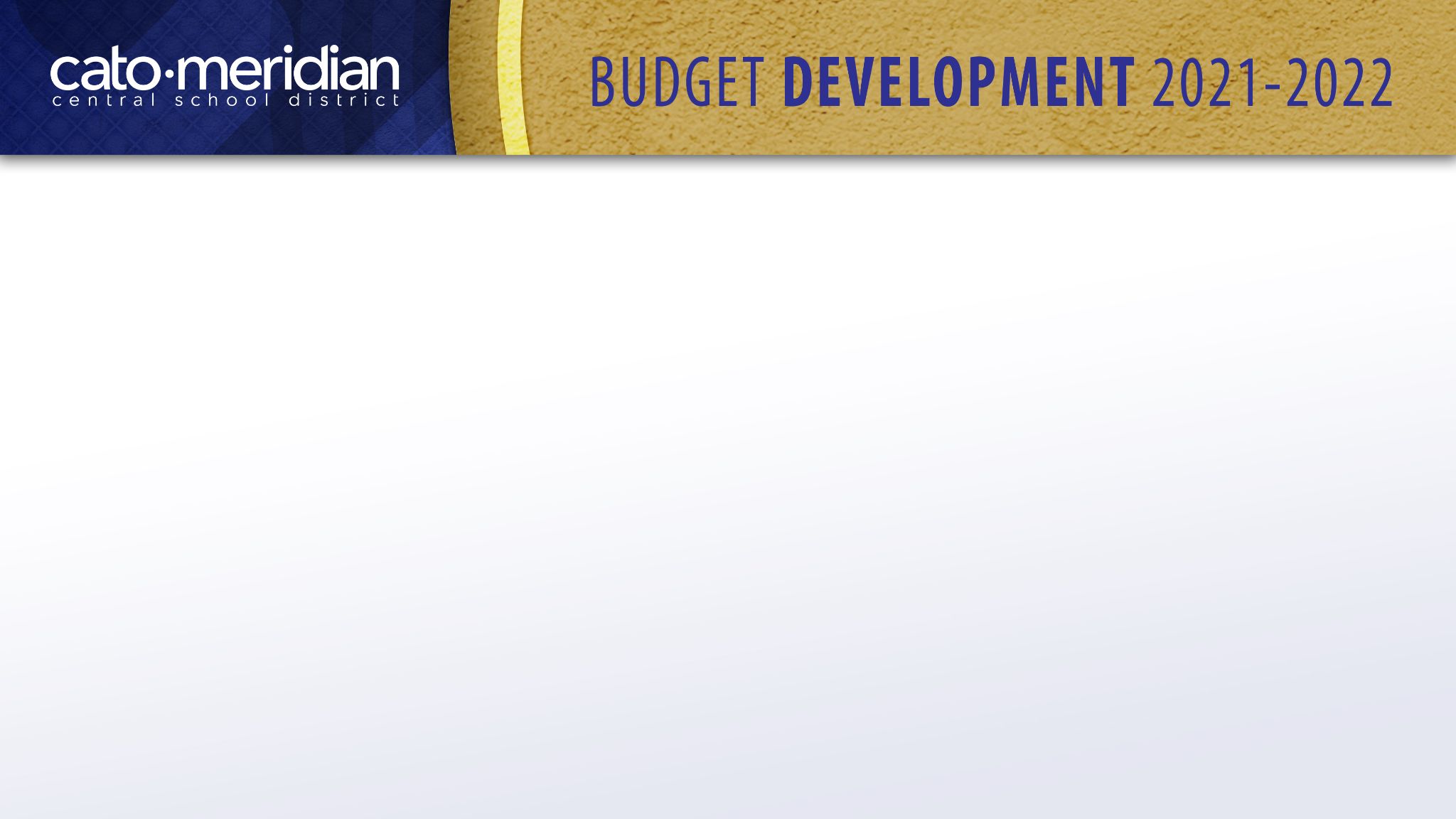 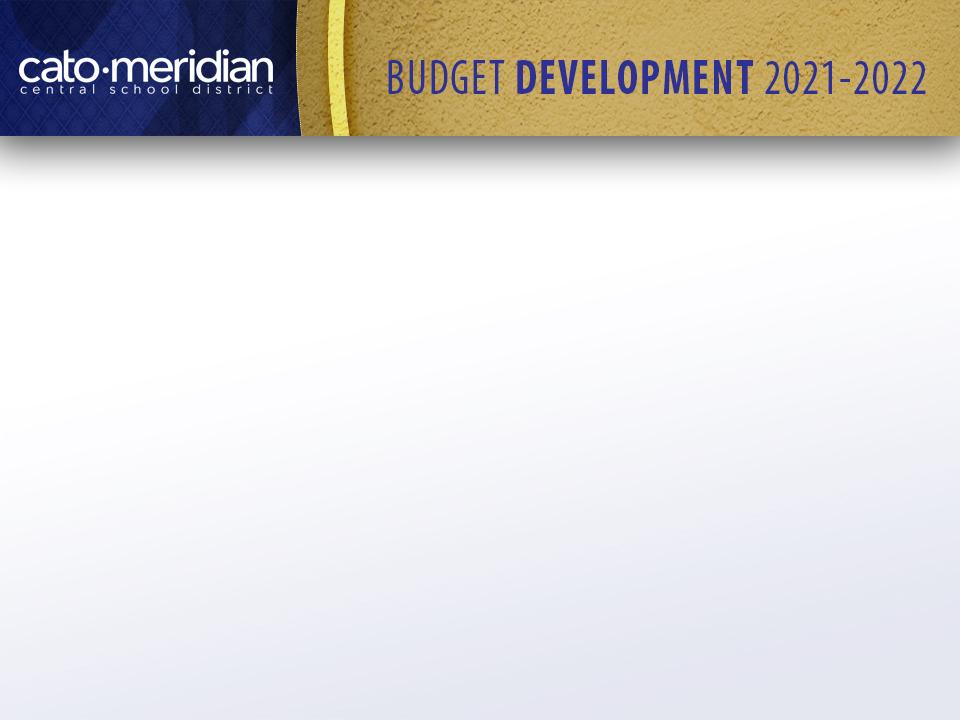 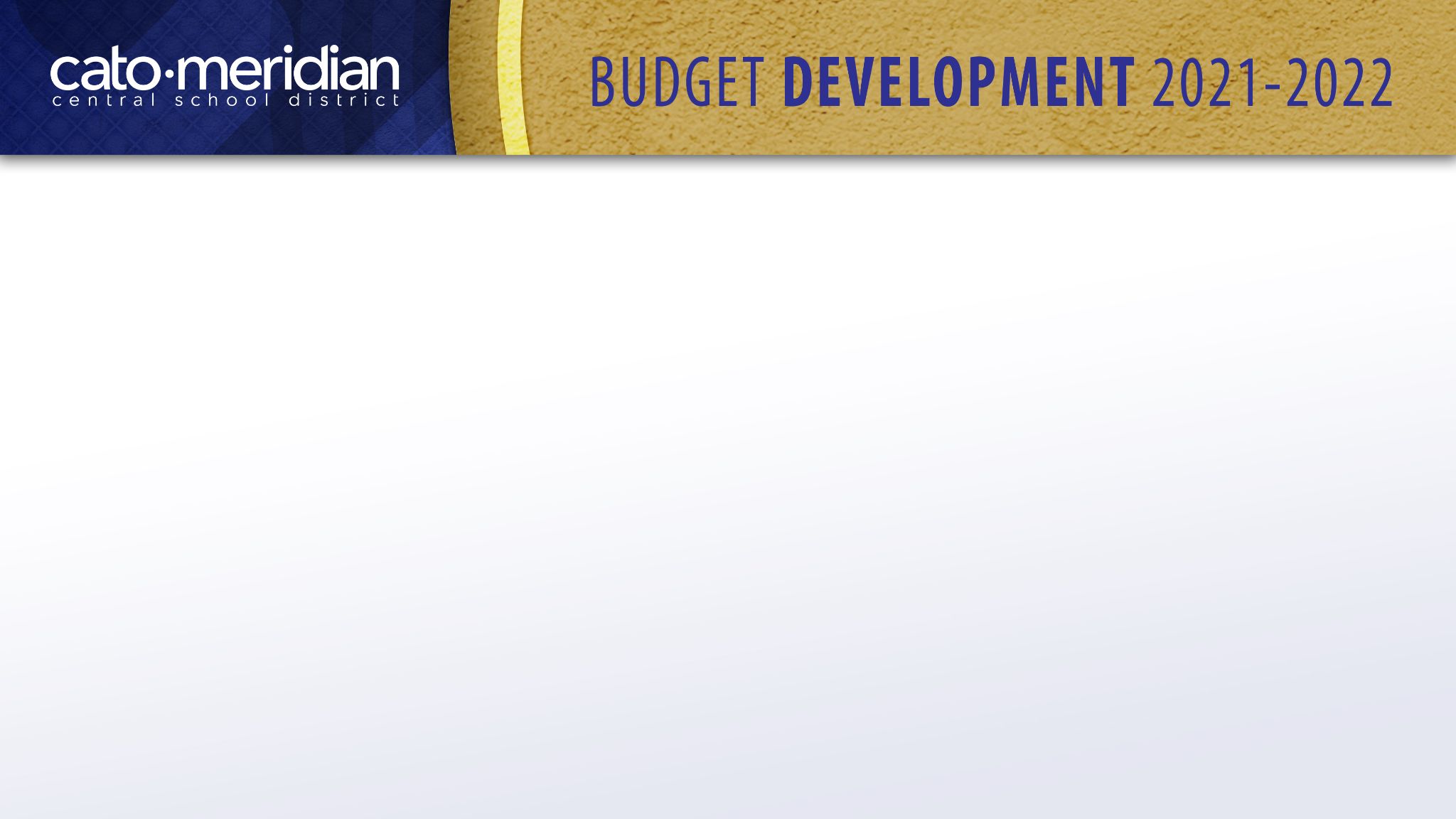 Educational Programs:
Planning for the Future
Library Media Specialist
Music Teacher 
Summer Programs
Literacy Coach
Technology Replacement Plan
Capital Project
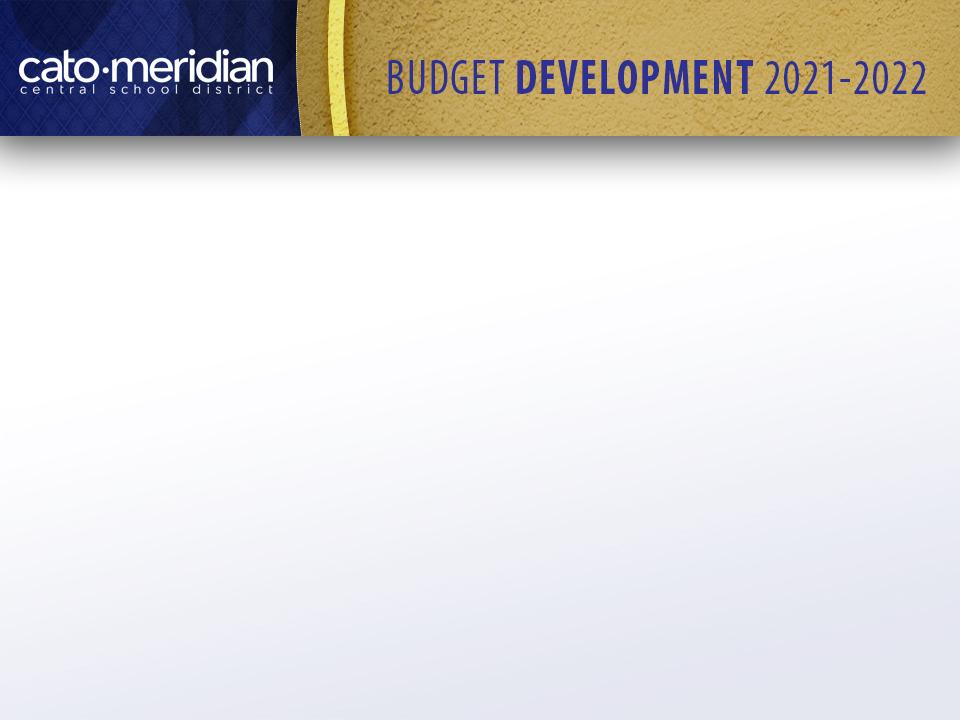 2021-2022 Other Budget Benefits
Class sizes remain relatively small

No Tax Cap increase

Capital Outlay Project
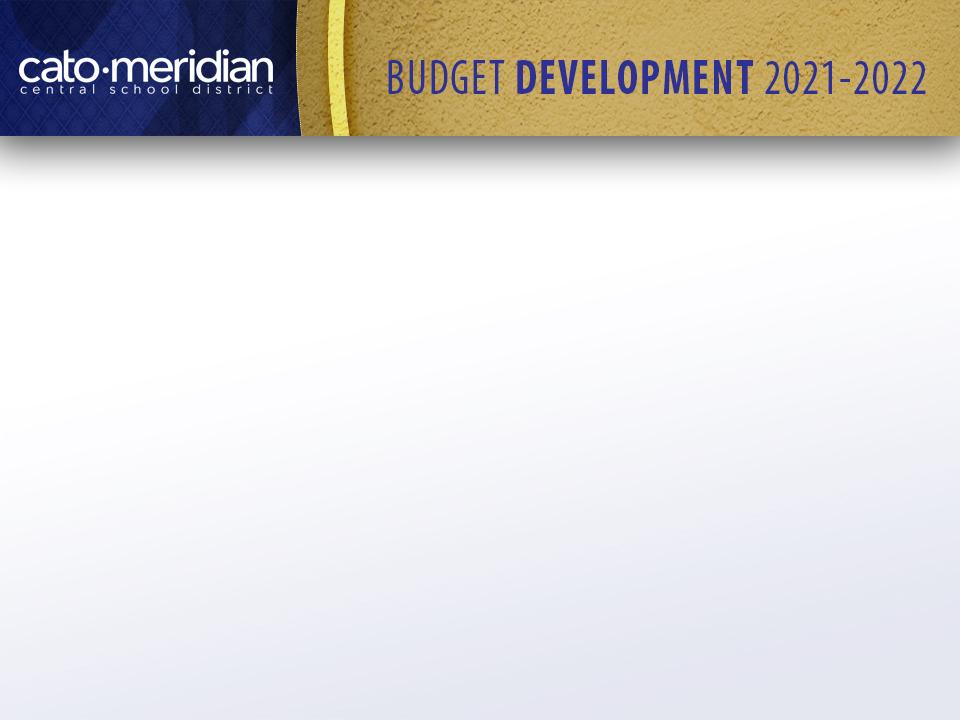 Budget Development
2019-2020 Approved Budget: $21,842,479
2020-2021 Approved Budget: $20,893,690
2021-2022 Proposed Budget: $22,459,281
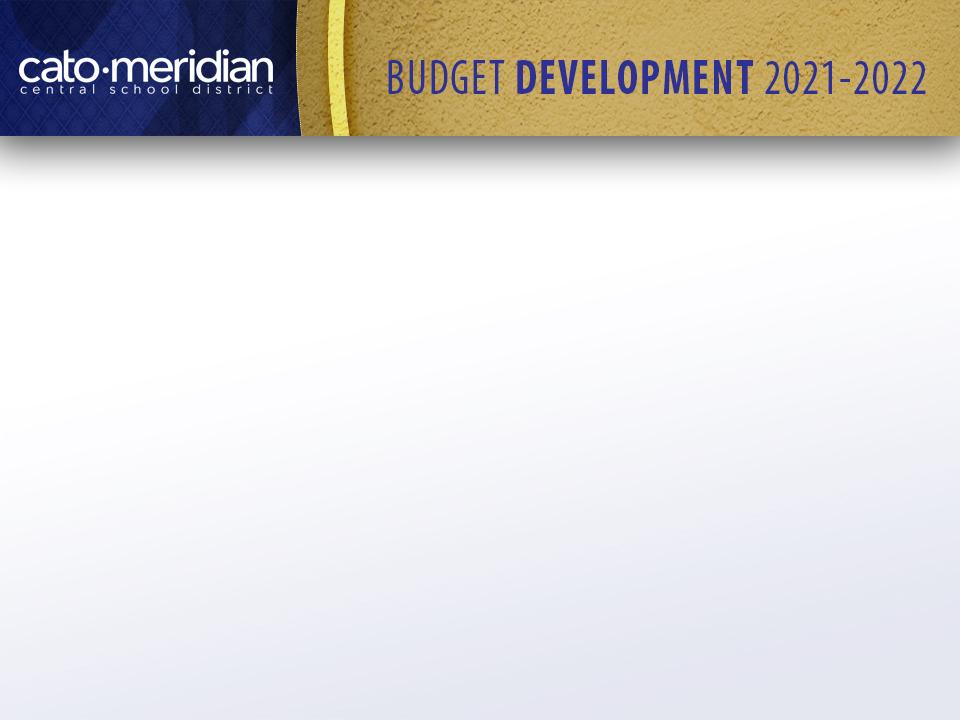 2021-2022 ANTICIPATED EXPENDITURE BUDGET
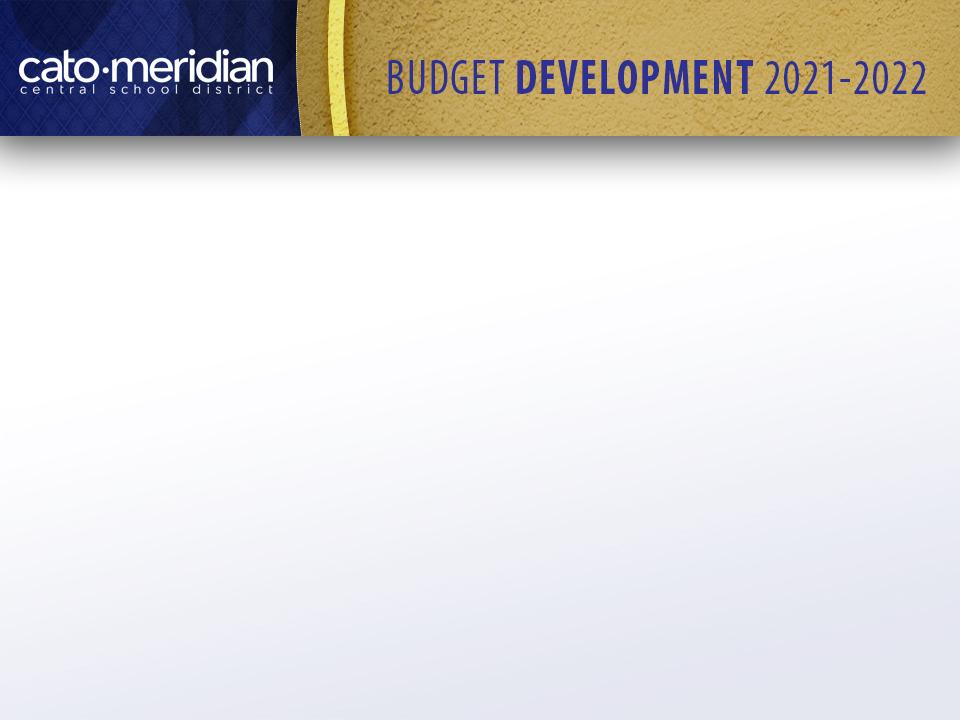 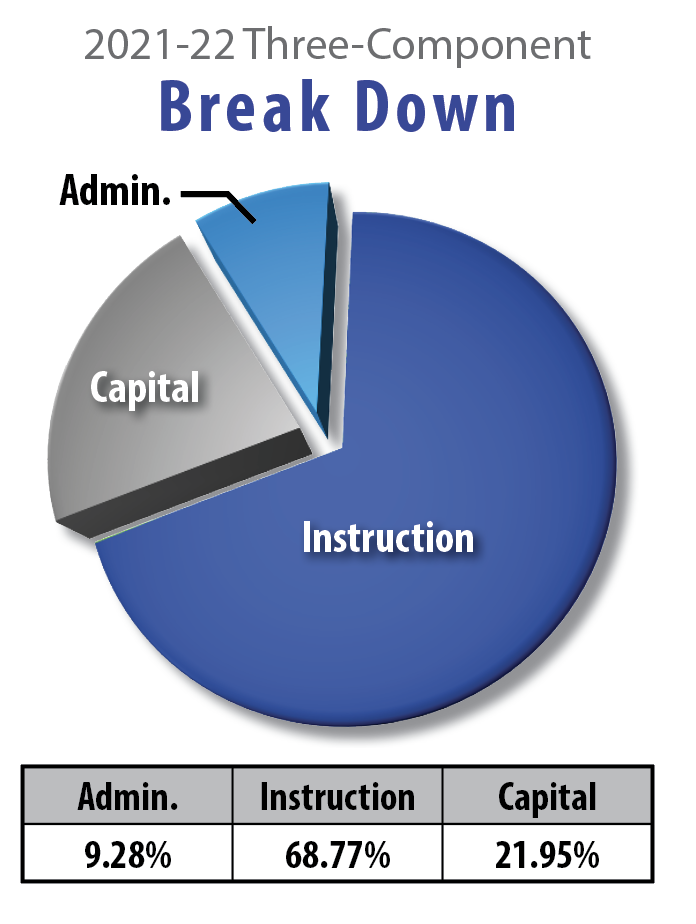 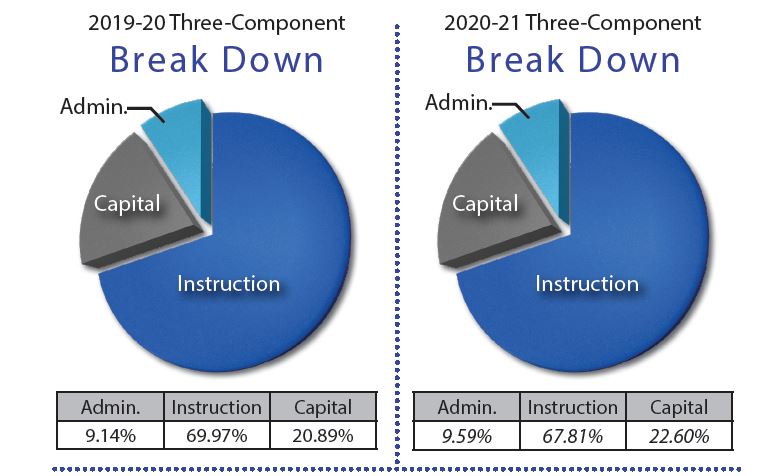 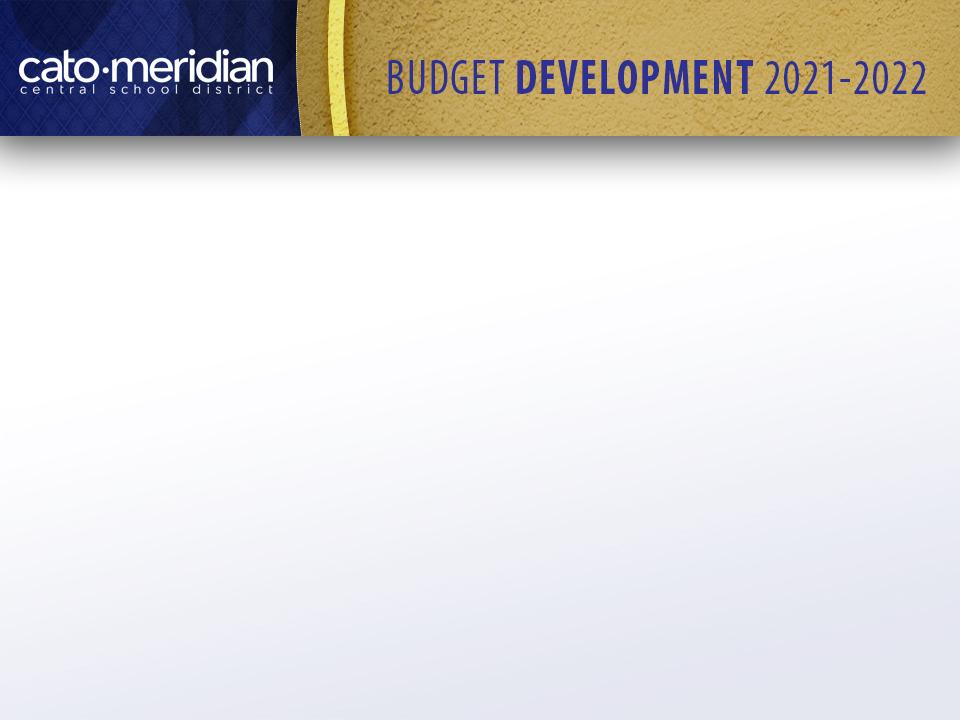 2021-2022 State Aid
$ 788,009 year to year State Aid Increase
State is gradually returning Foundation Aid to District
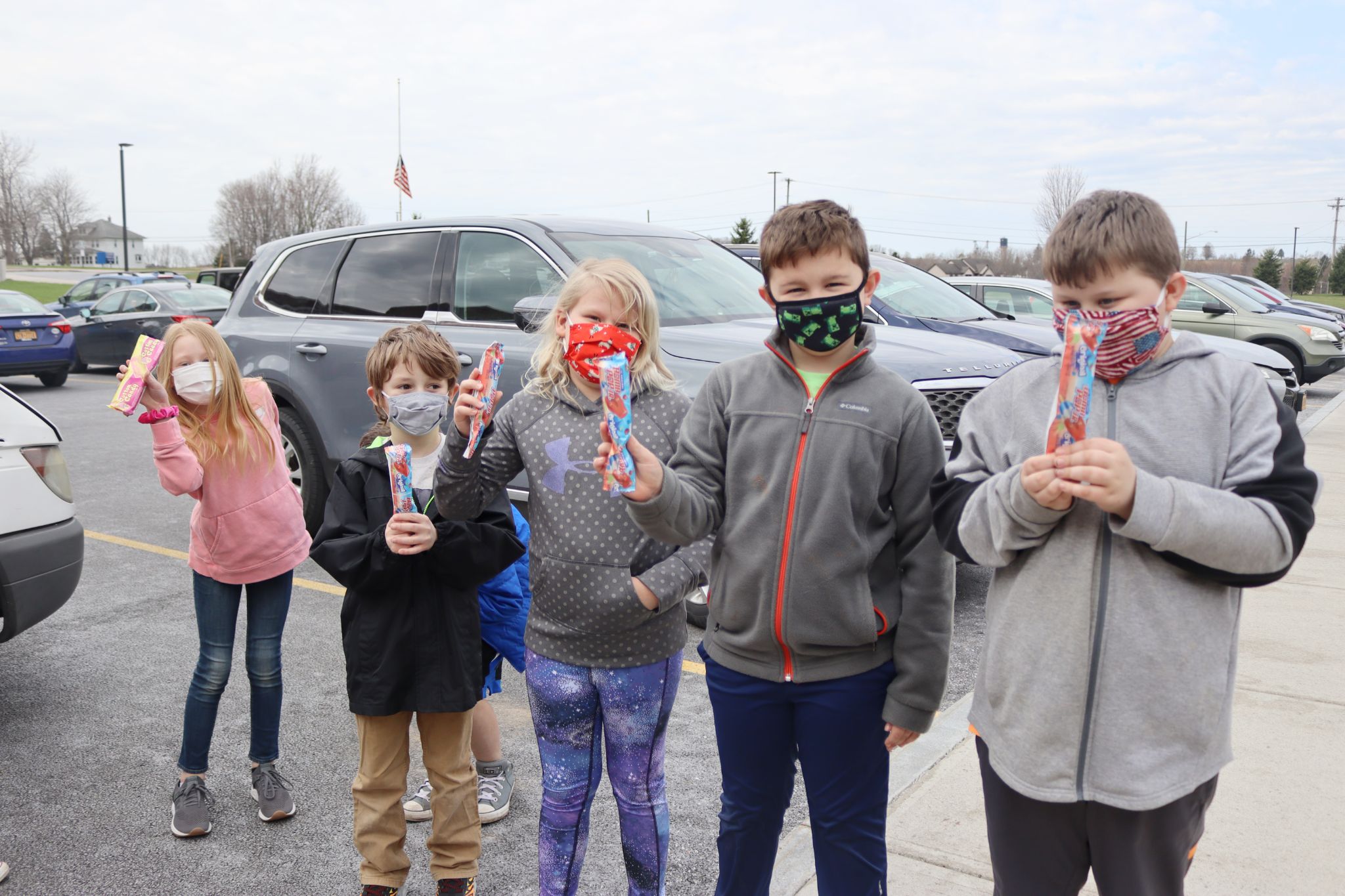 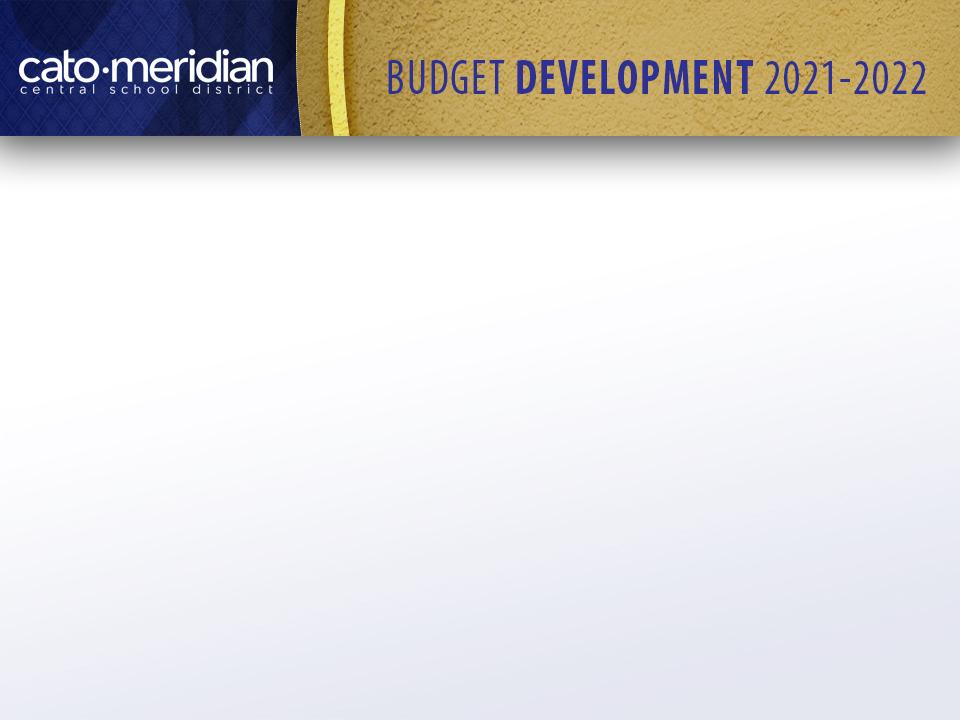 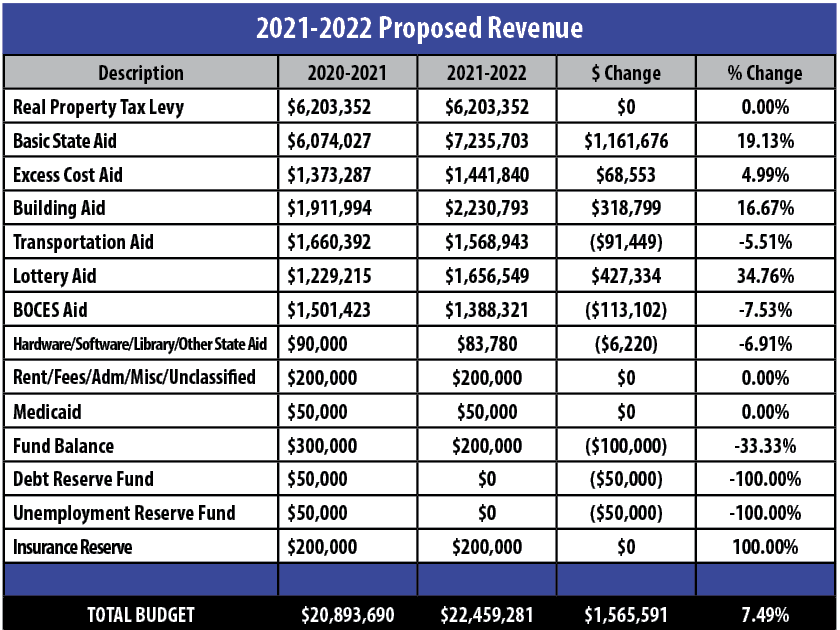 0.00%
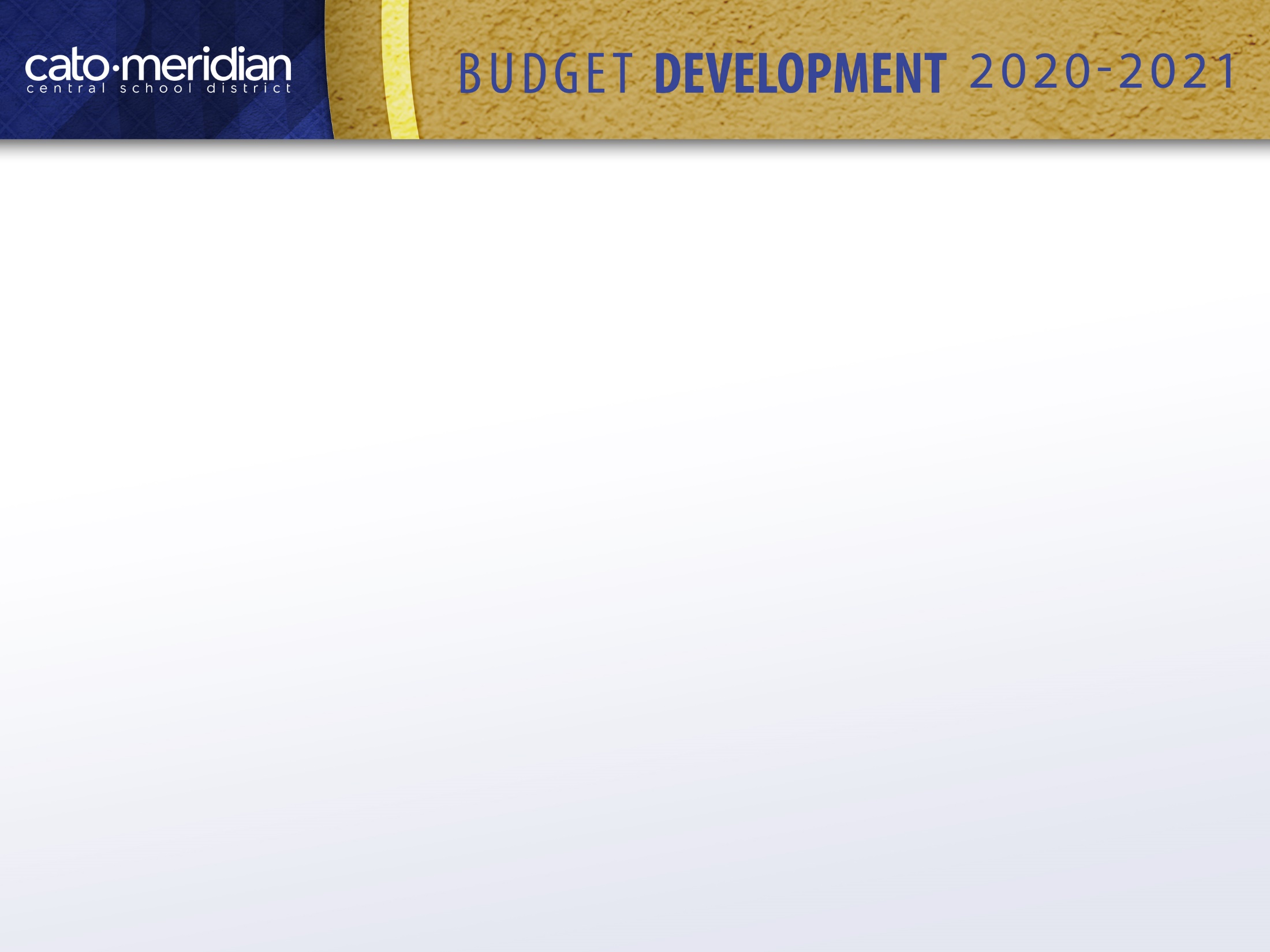 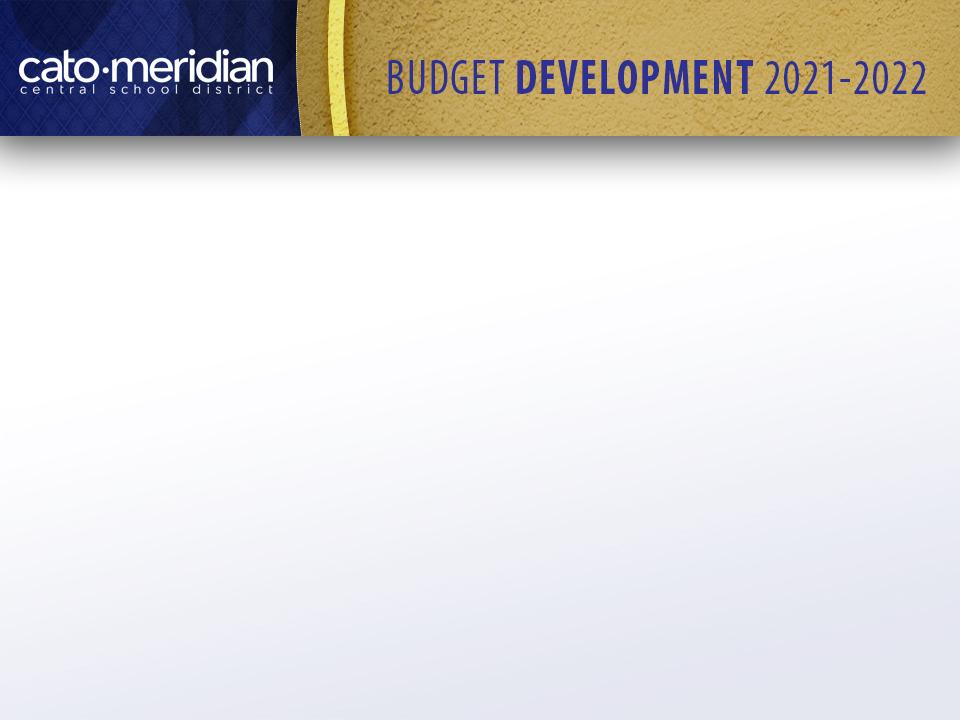 Vehicle Proposition: $303,791
Current transportation aid ratio – 90%

Two 65 Passenger Buses

One 30 Passenger Bus
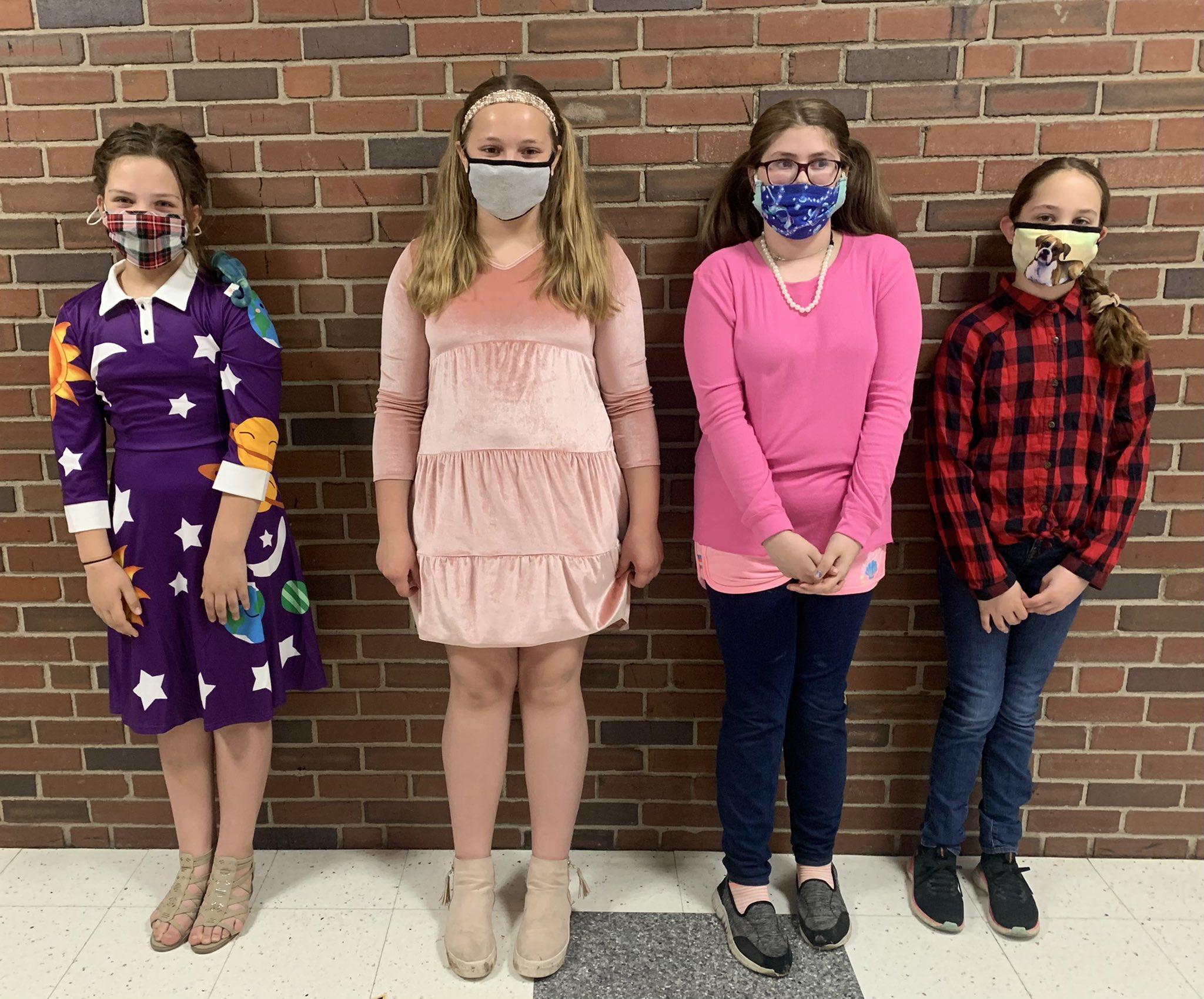 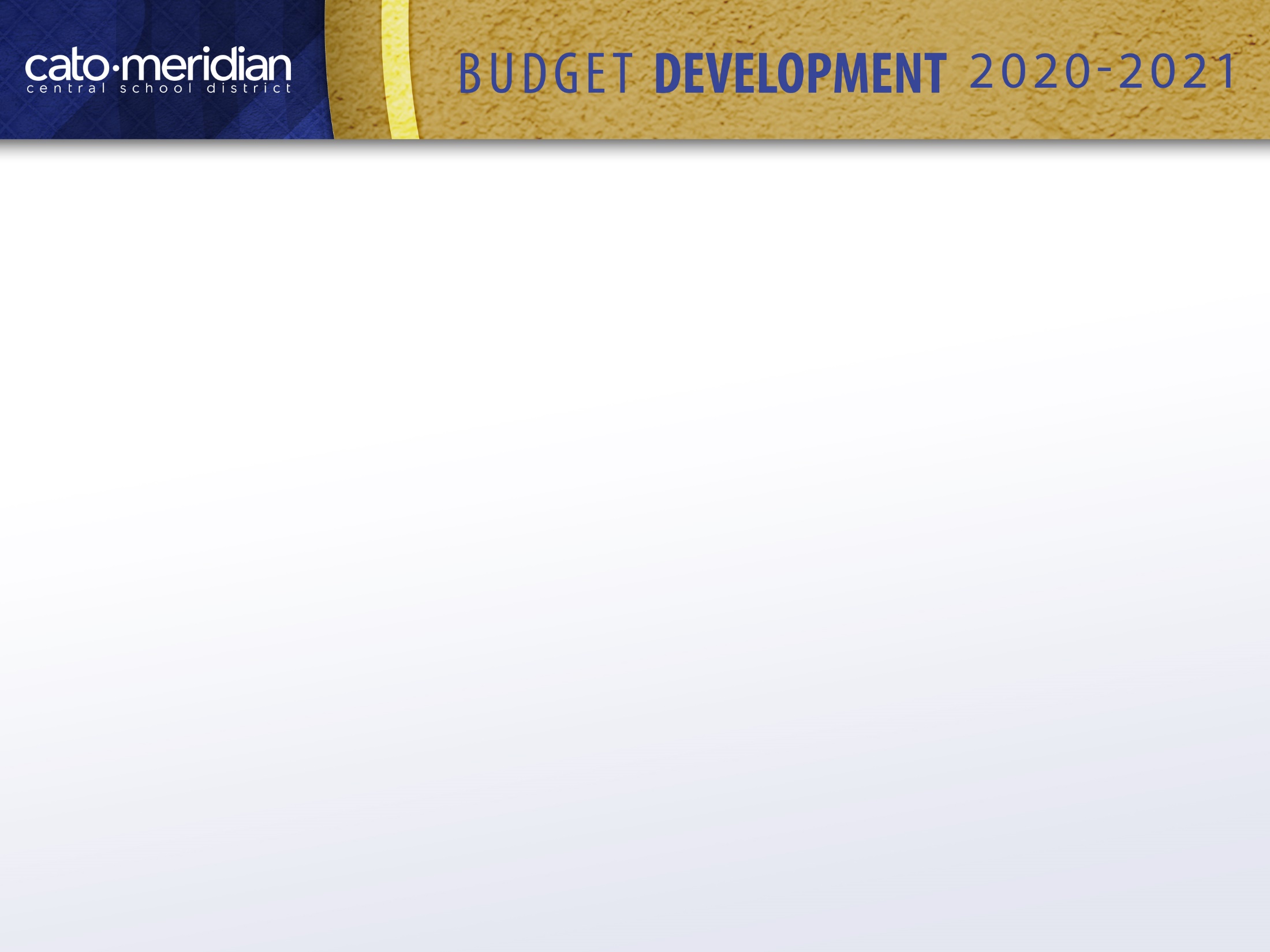 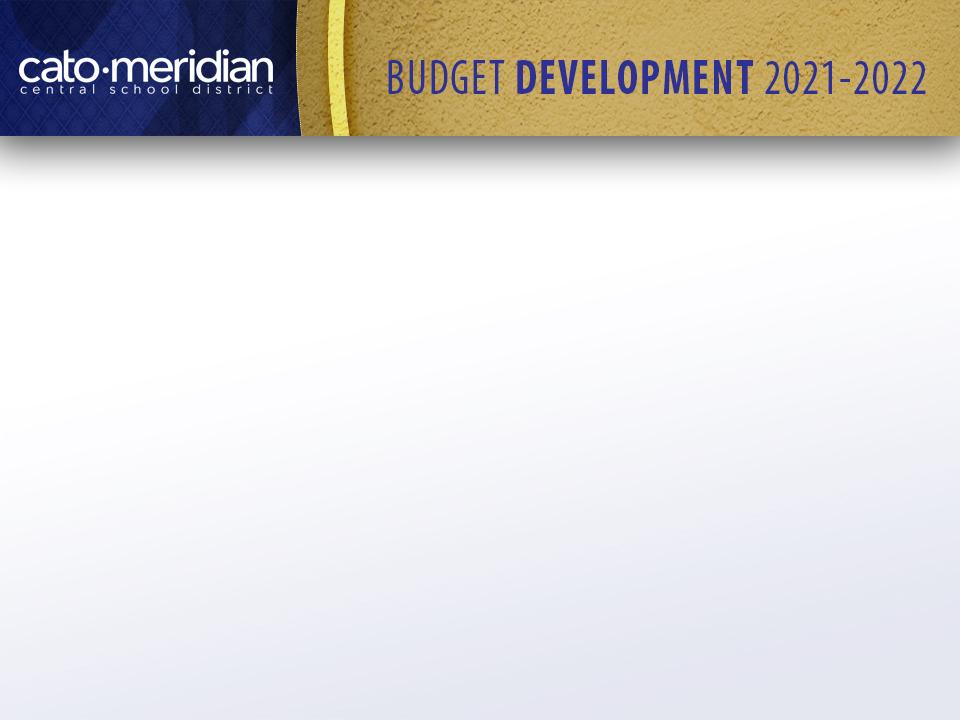 Property Tax Report Card Comparison
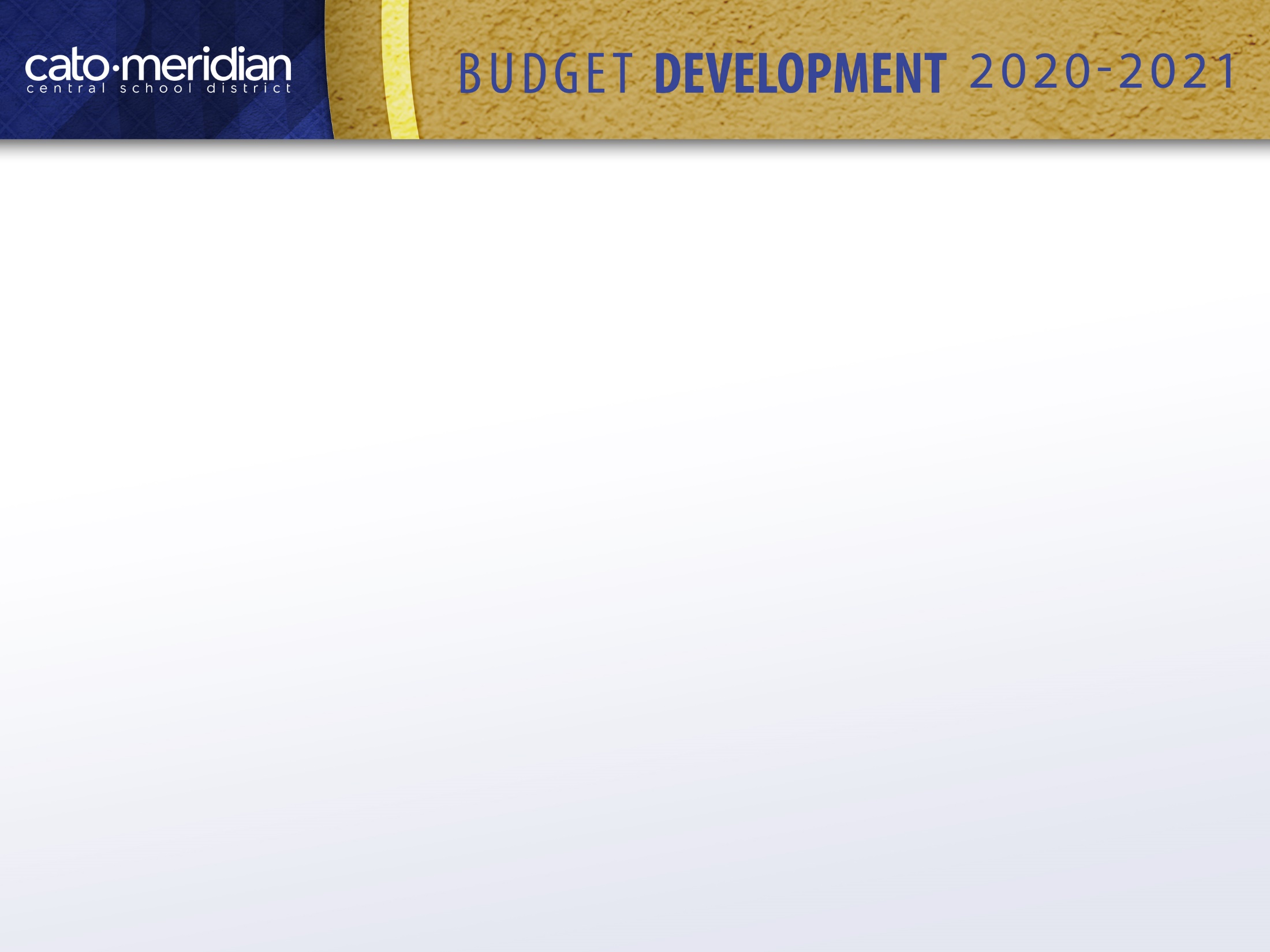 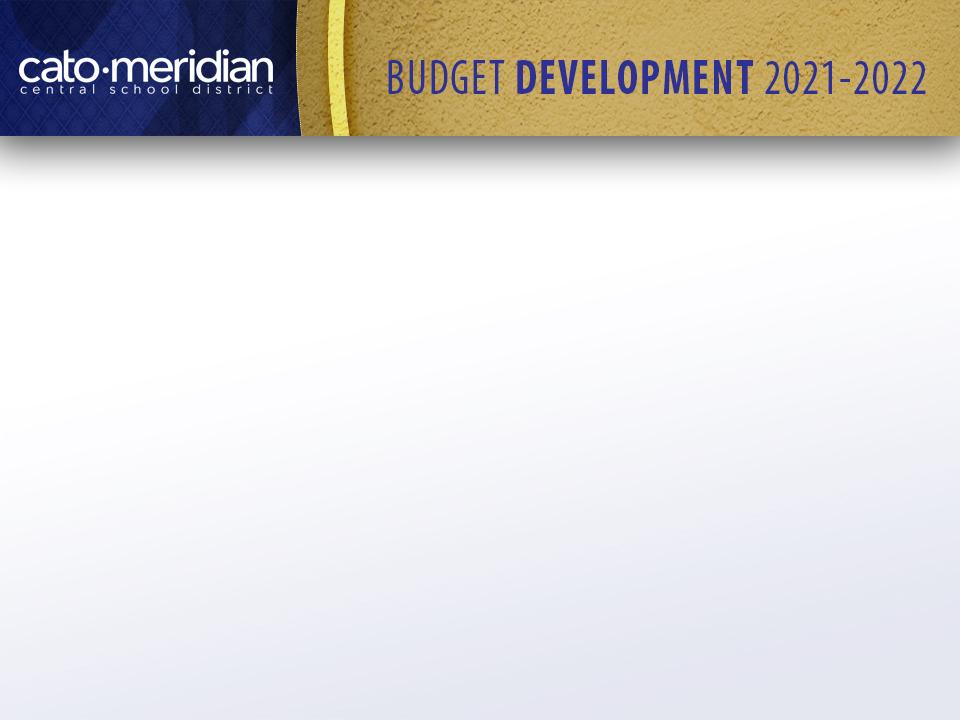 HISTORICAL TAX LEVY
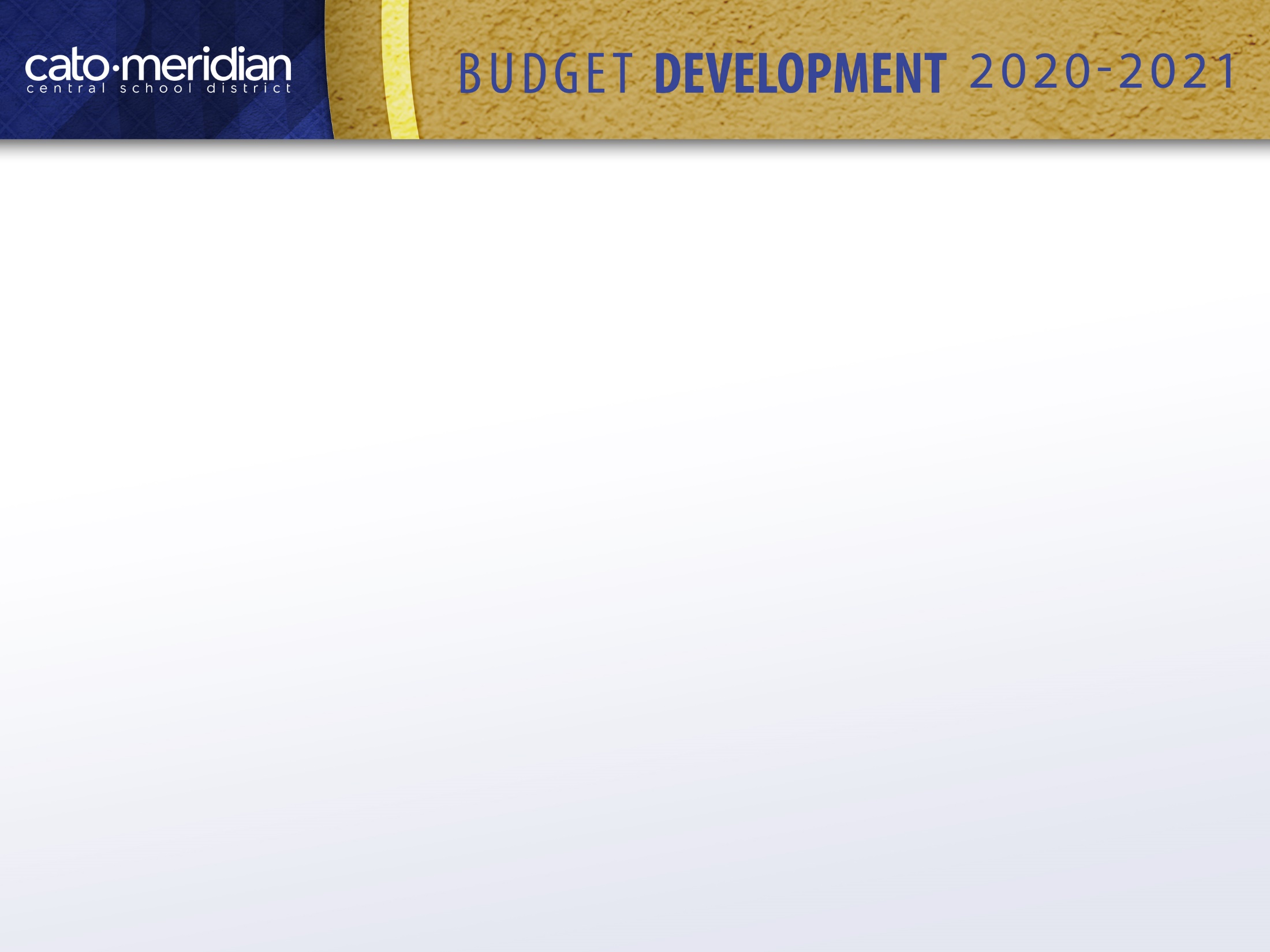 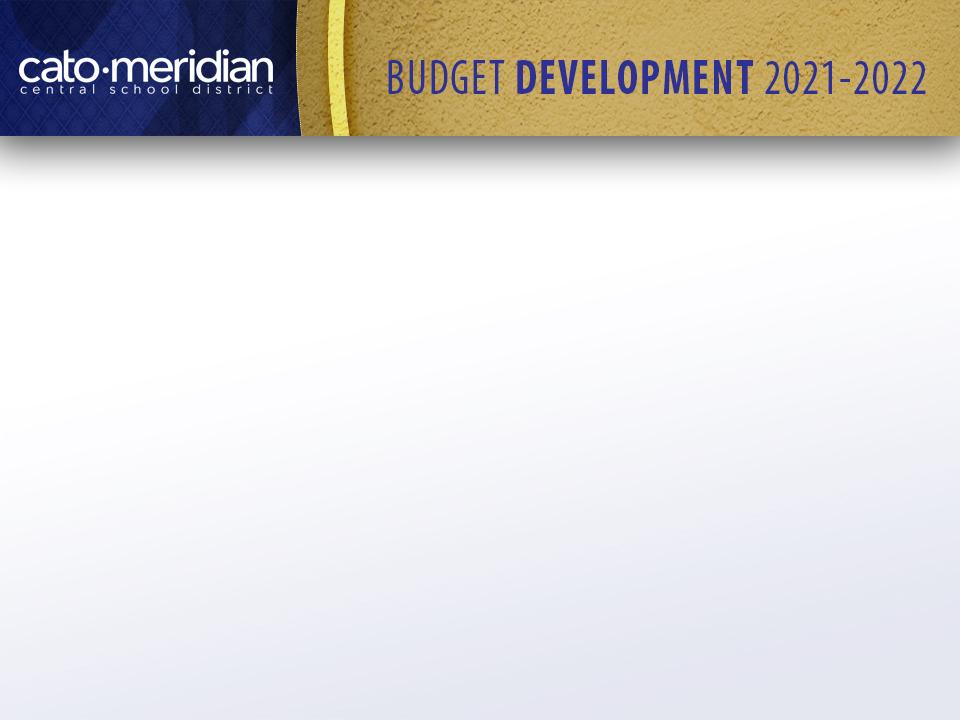 2021-2022 Budget Recap
Proposition #1: 2021-2022 Proposed Budget of $22,459,281

Fully fund the EBALR reserve fund

Capital outlay project of lighting for pathway between two school buildings
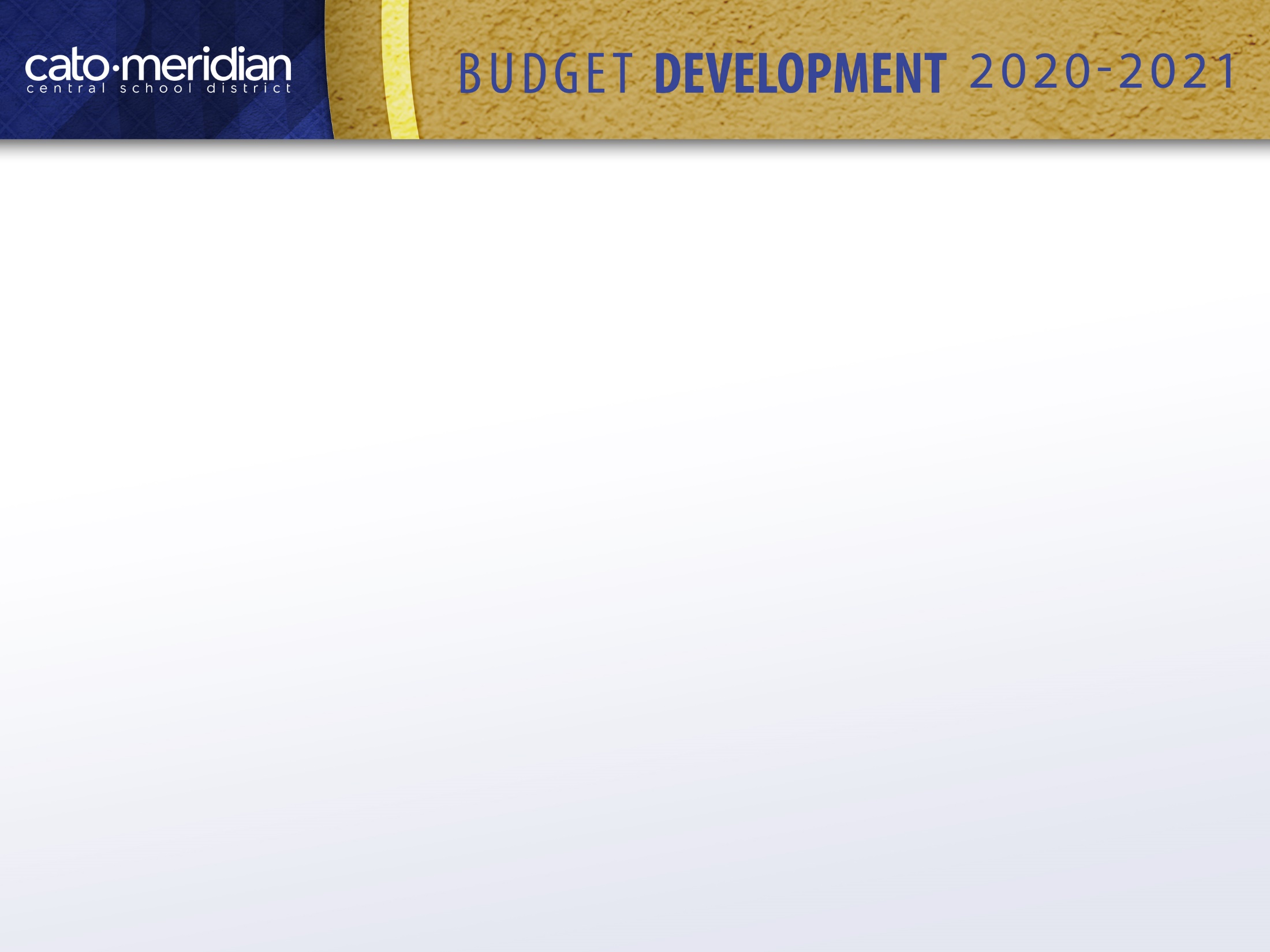 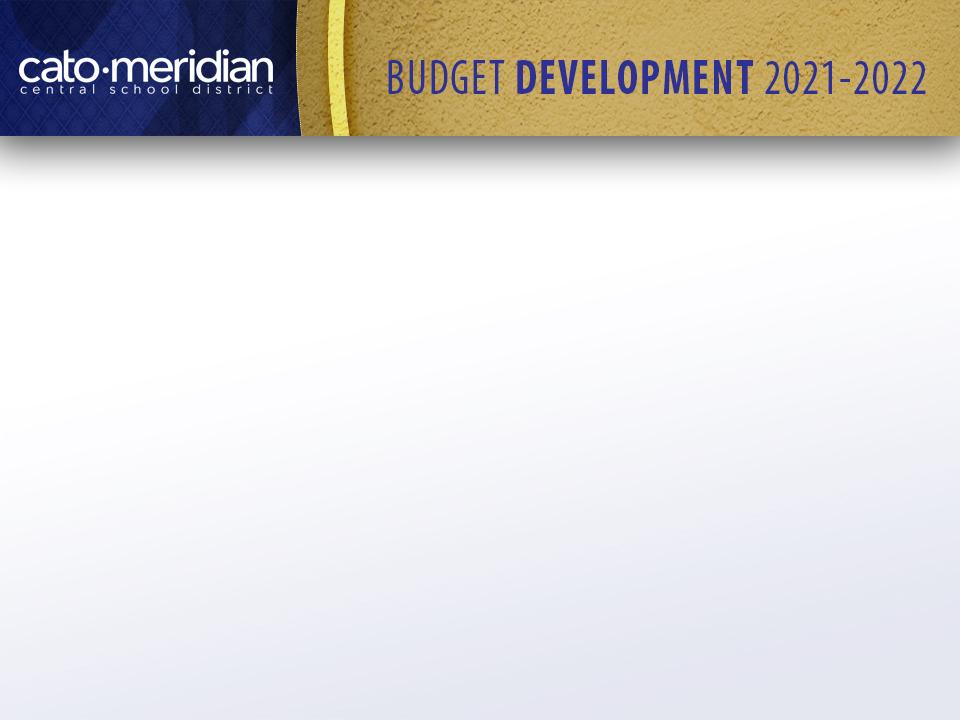 2020-2021 Budget Recap
Proposition #2: 
       
District will be purchasing the following vehicles:

	 - Two 65 passenger buses

 	 - One 30 passenger bus
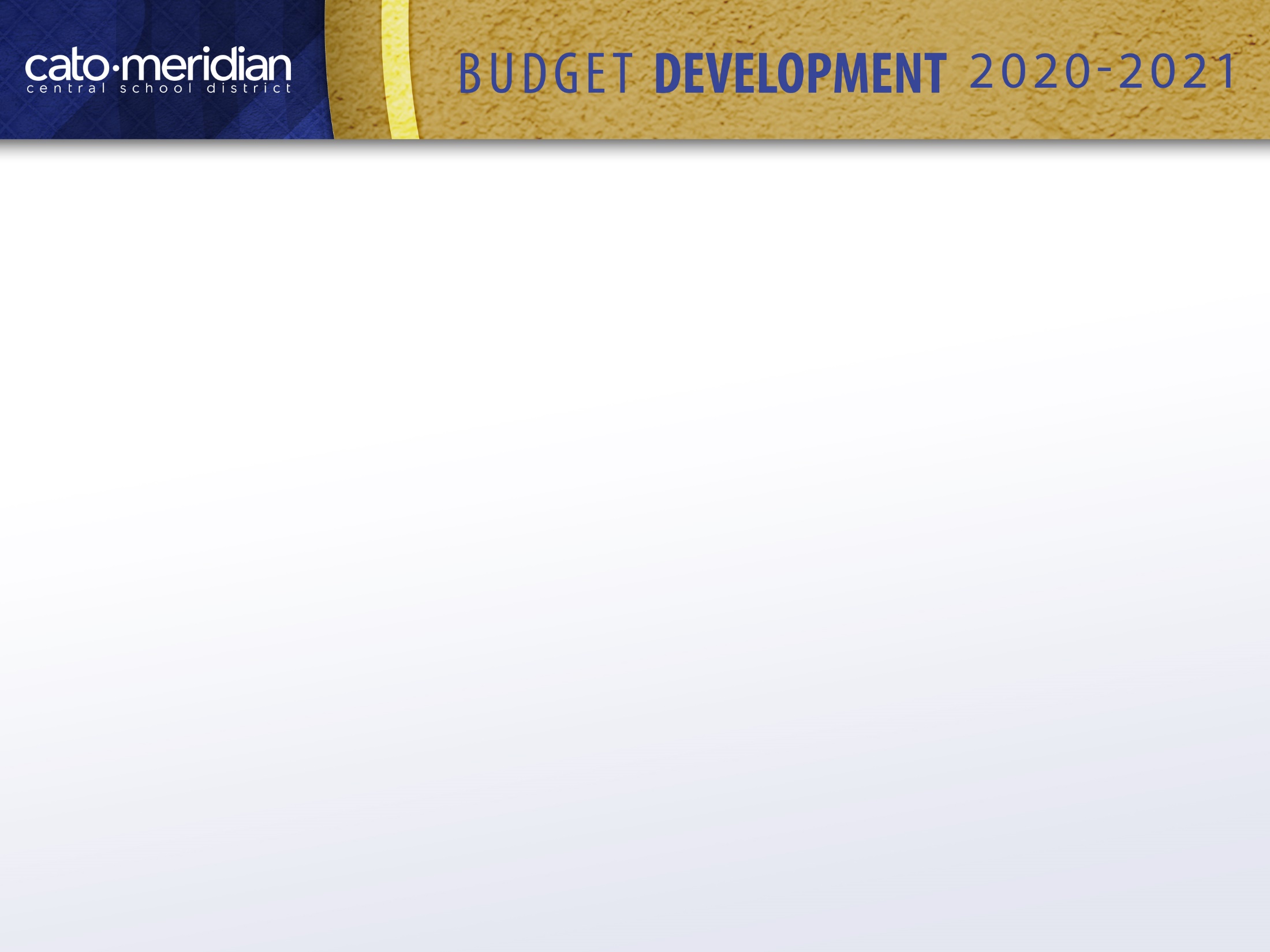 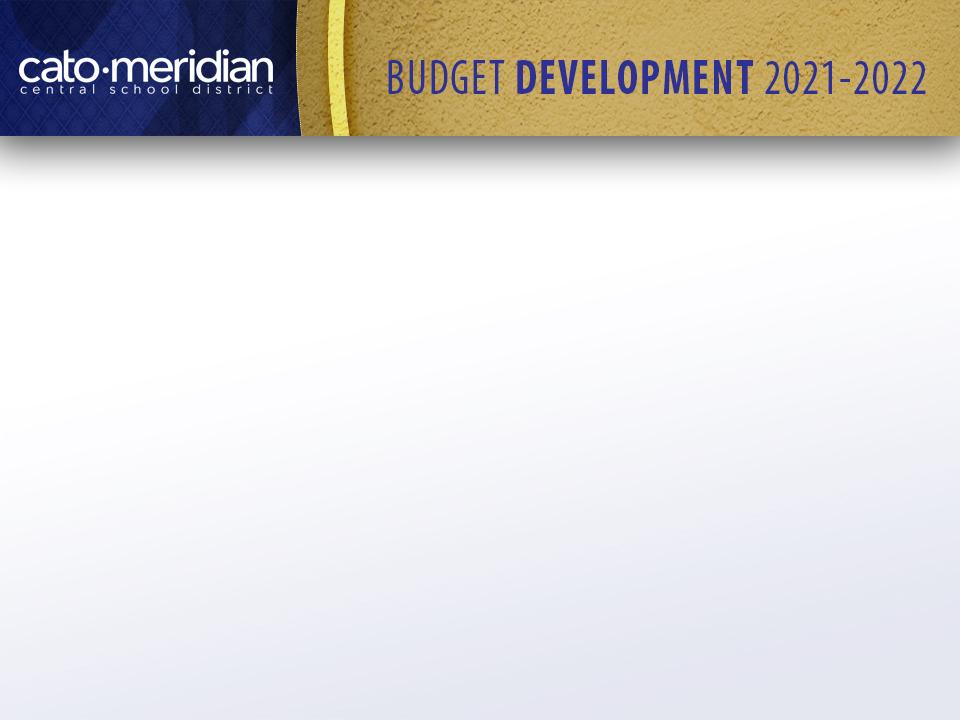 Annual Budget Vote
May 18, 2021

All voting can be done in-person at Cato-Meridian Elementary
Absentee ballots can be obtained from the District Clerk
All absentee ballots are due in the District Office no later than 4:00 pm on May 18th, 2021 via the United States Postal Service
PLEASE VOTE!!